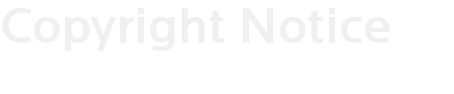 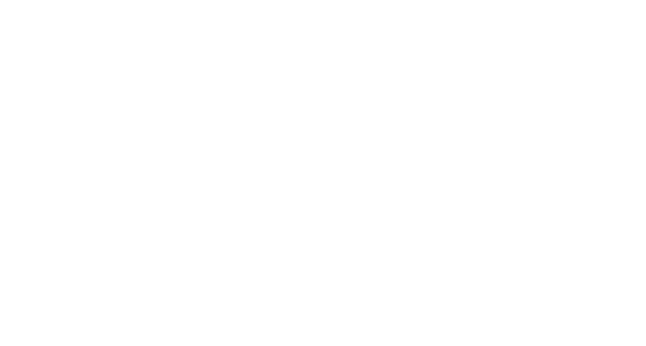 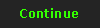 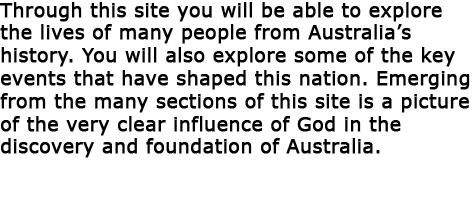 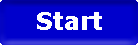 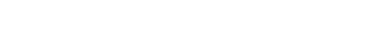 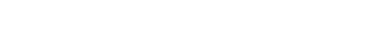 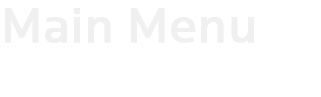 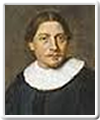 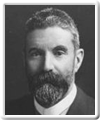 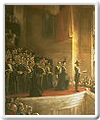 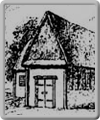 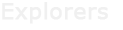 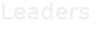 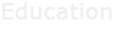 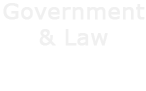 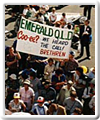 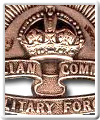 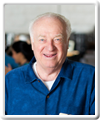 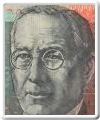 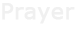 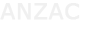 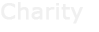 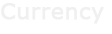 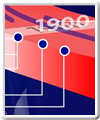 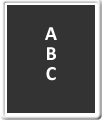 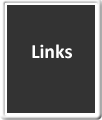 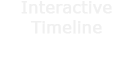 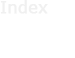 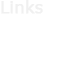 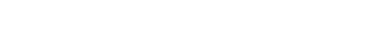 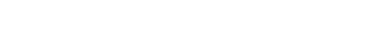 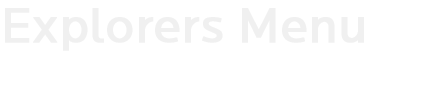 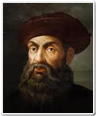 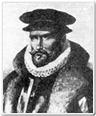 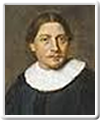 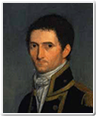 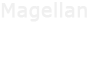 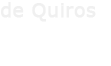 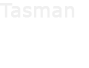 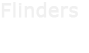 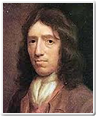 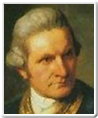 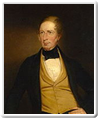 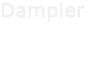 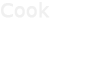 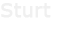 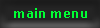 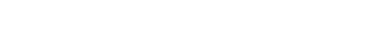 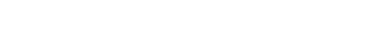 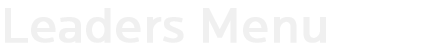 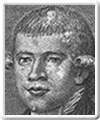 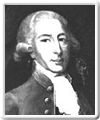 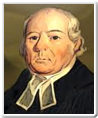 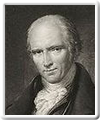 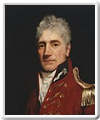 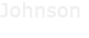 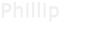 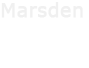 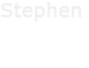 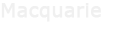 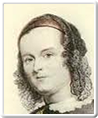 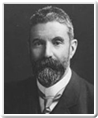 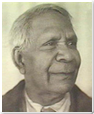 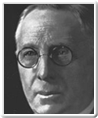 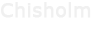 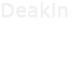 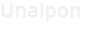 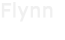 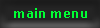 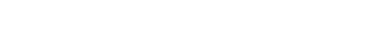 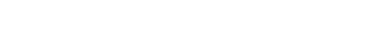 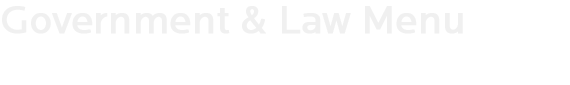 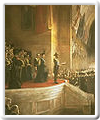 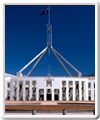 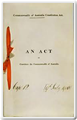 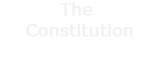 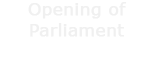 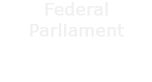 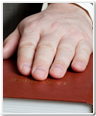 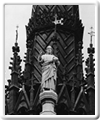 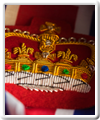 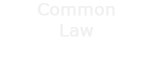 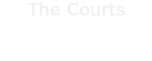 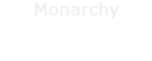 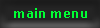 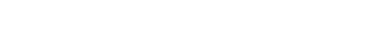 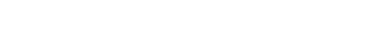 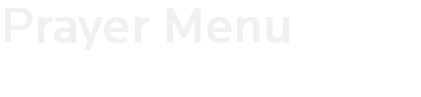 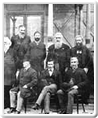 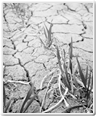 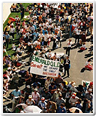 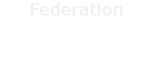 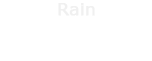 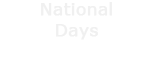 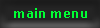 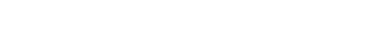 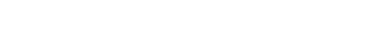 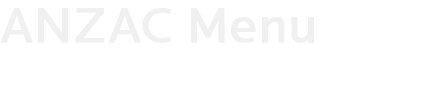 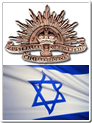 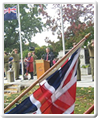 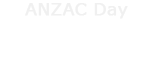 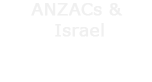 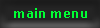 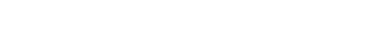 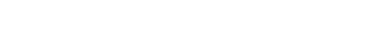 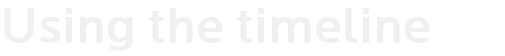 Explore the timeline like this:

Click on an image at the bottom
  -or-
Click on the red dots beside the timeline.

The blue lines on the timeline show spans of time.

To return to the main menu click the ‘M’ in the top right corner.

Click the ‘TIMELINE’ to begin exploring…
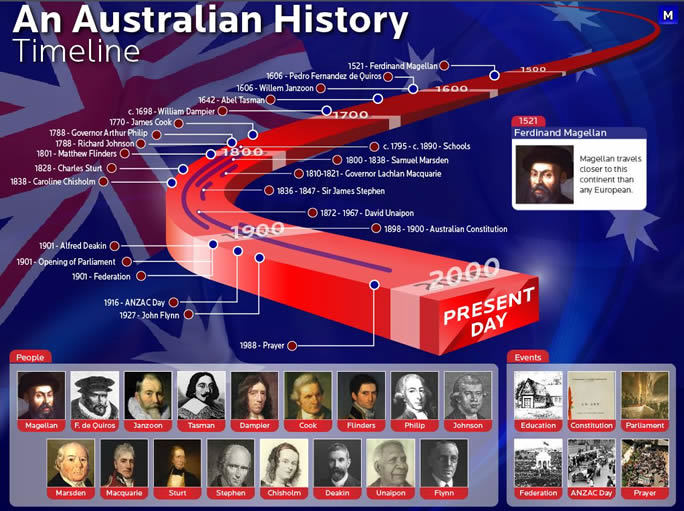 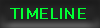 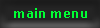 index
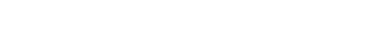 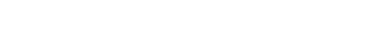 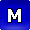 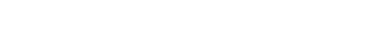 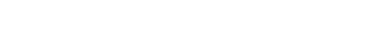 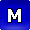 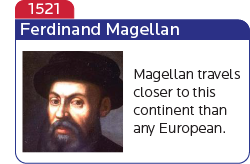 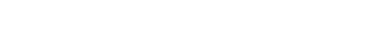 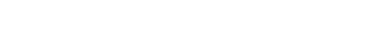 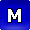 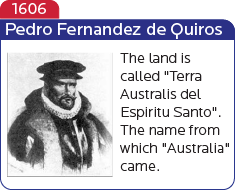 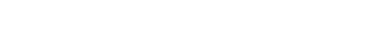 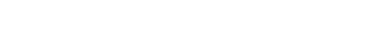 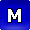 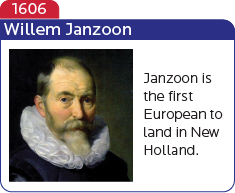 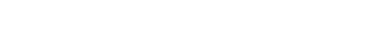 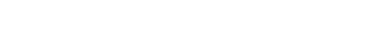 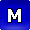 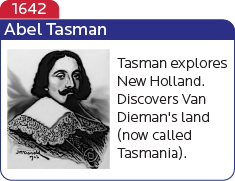 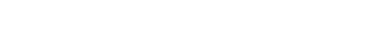 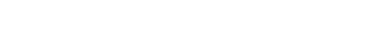 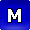 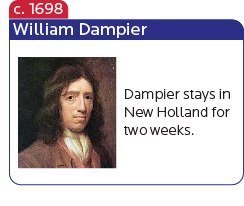 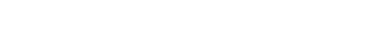 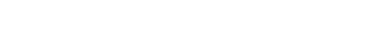 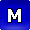 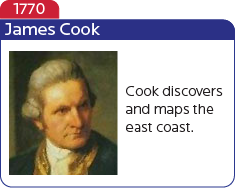 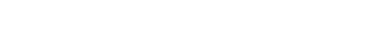 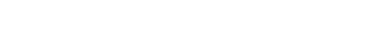 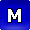 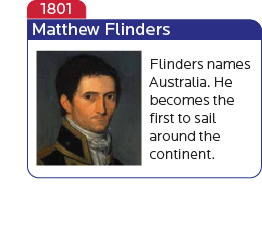 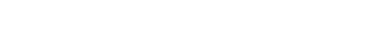 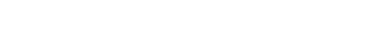 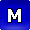 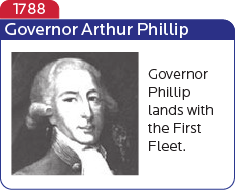 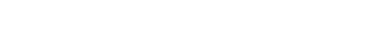 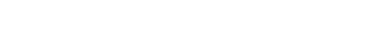 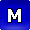 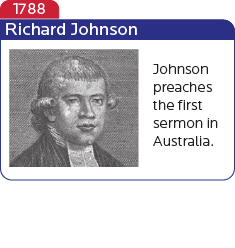 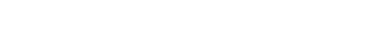 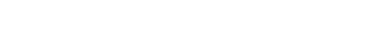 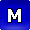 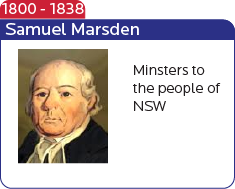 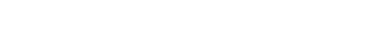 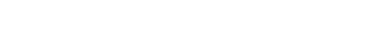 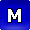 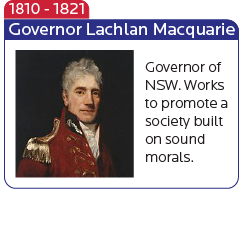 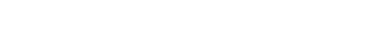 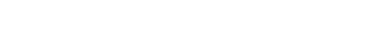 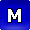 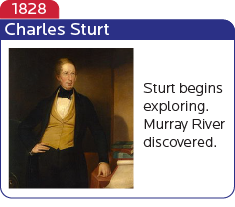 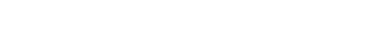 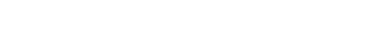 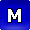 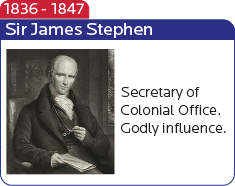 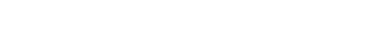 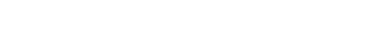 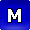 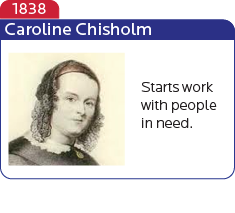 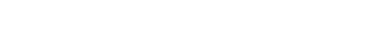 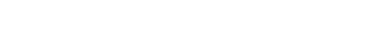 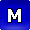 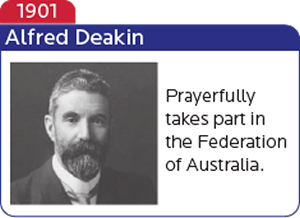 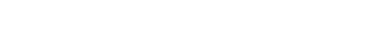 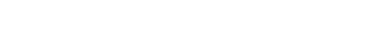 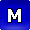 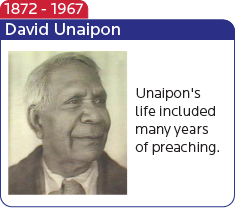 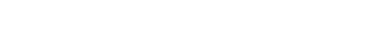 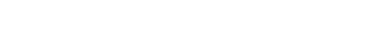 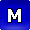 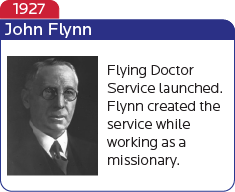 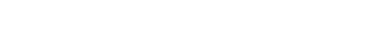 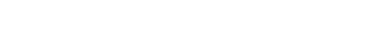 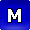 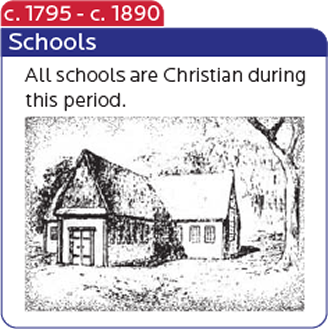 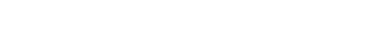 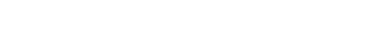 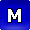 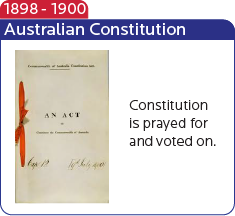 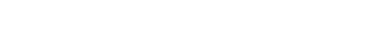 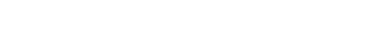 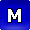 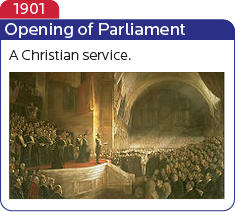 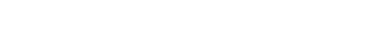 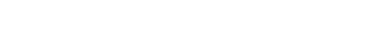 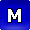 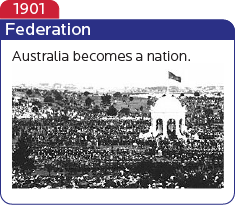 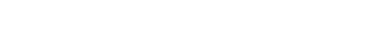 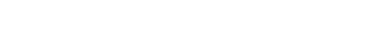 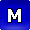 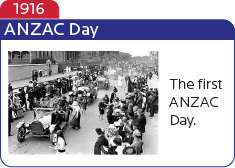 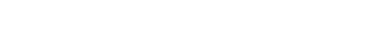 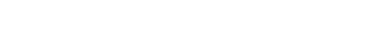 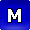 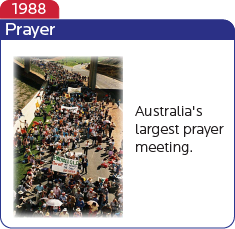 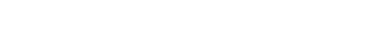 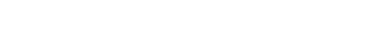 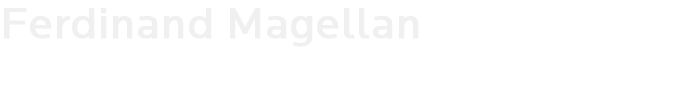 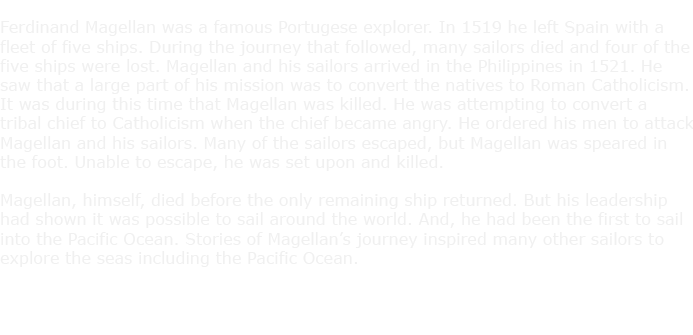 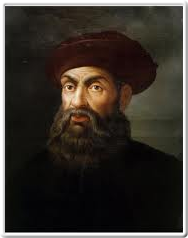 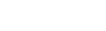 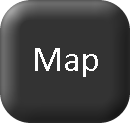 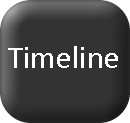 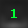 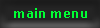 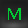 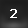 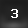 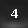 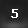 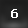 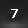 index
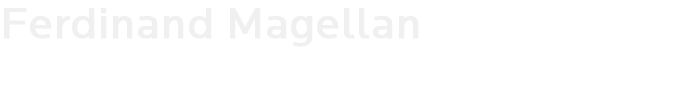 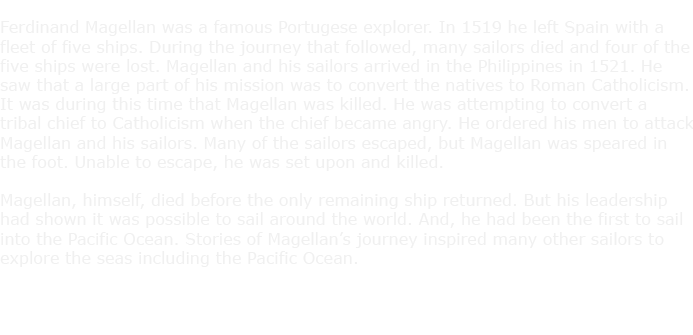 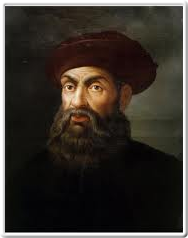 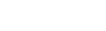 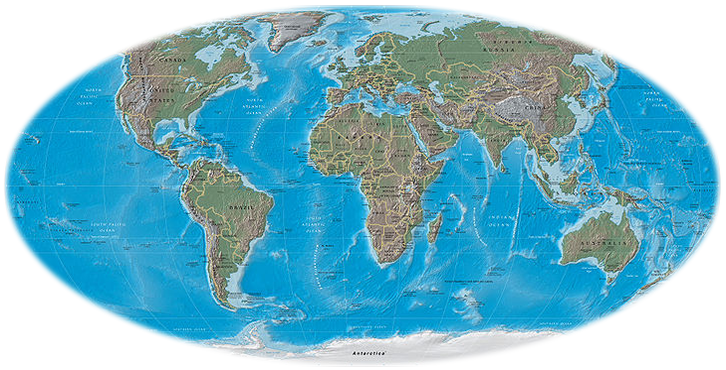 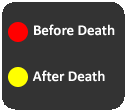 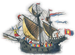 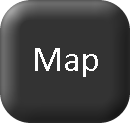 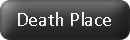 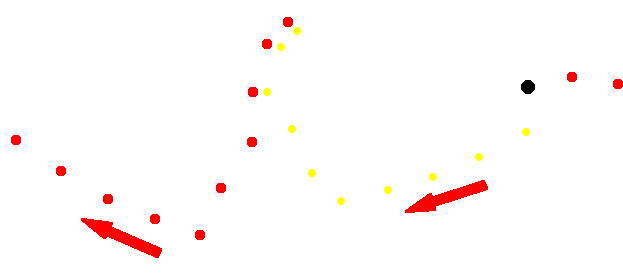 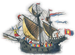 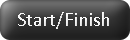 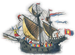 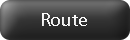 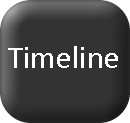 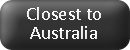 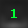 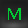 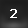 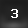 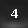 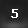 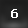 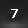 index
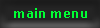 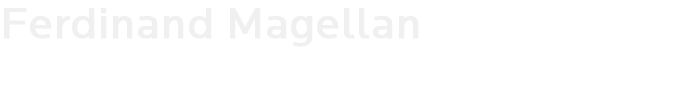 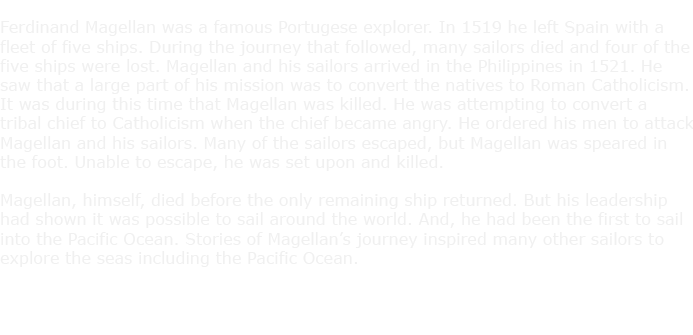 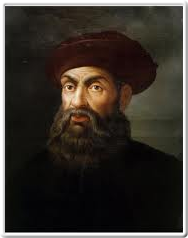 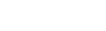 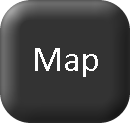 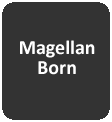 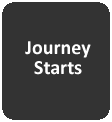 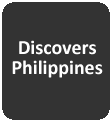 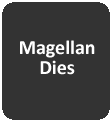 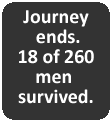 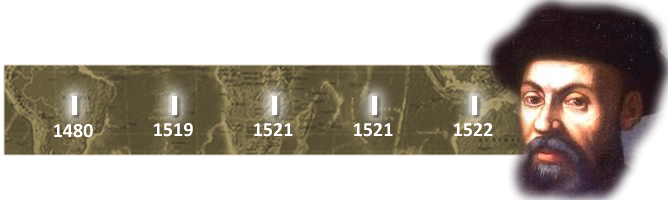 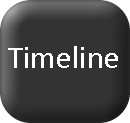 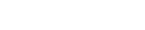 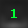 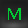 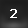 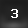 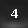 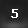 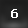 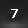 index
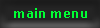 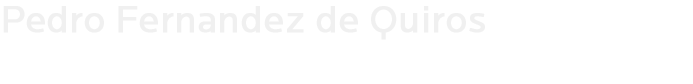 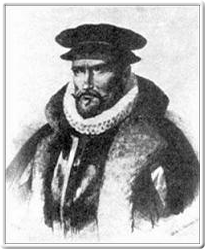 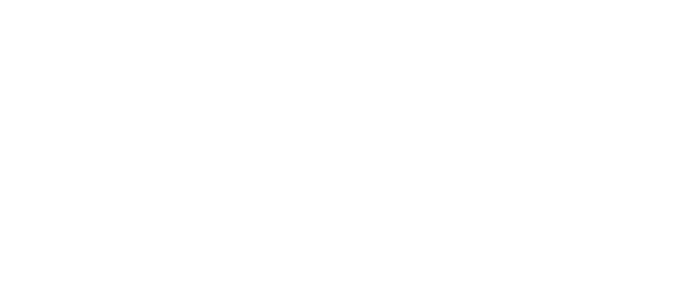 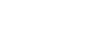 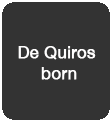 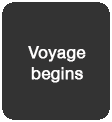 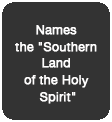 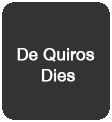 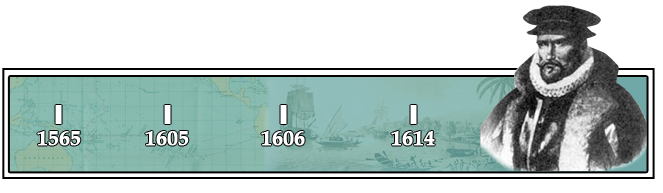 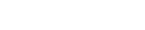 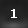 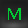 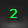 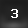 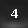 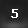 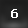 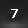 index
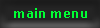 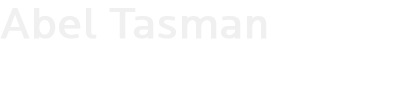 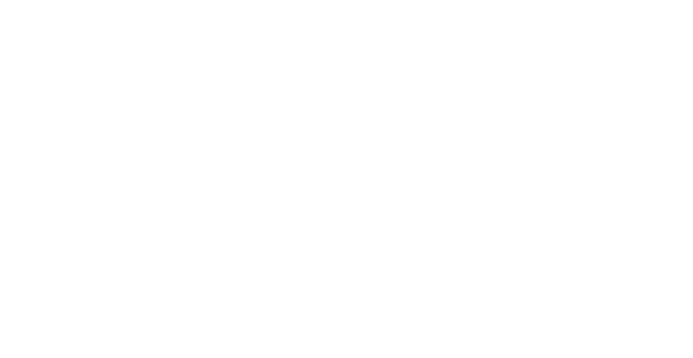 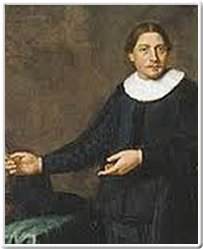 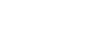 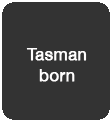 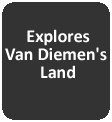 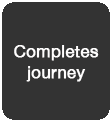 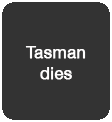 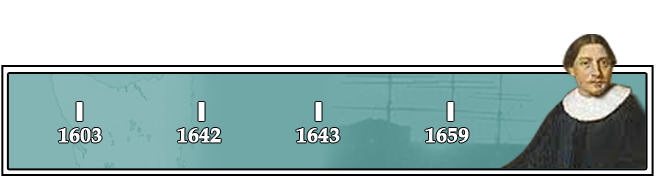 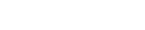 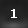 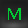 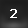 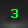 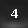 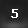 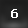 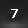 index
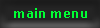 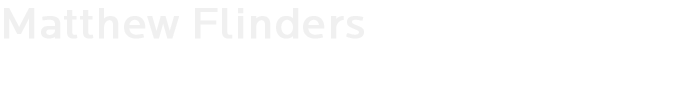 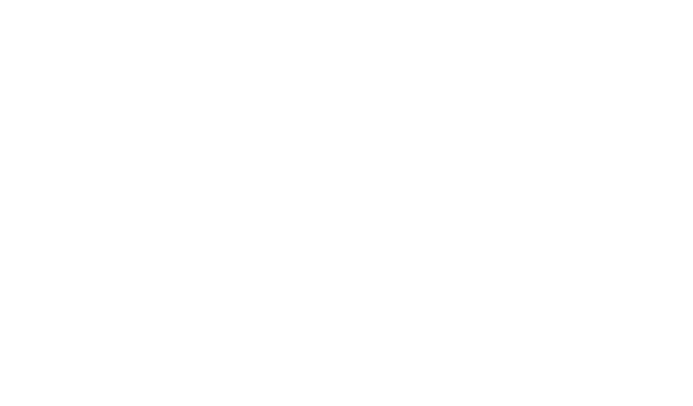 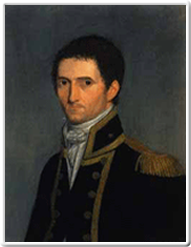 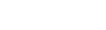 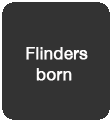 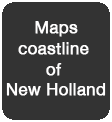 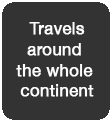 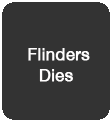 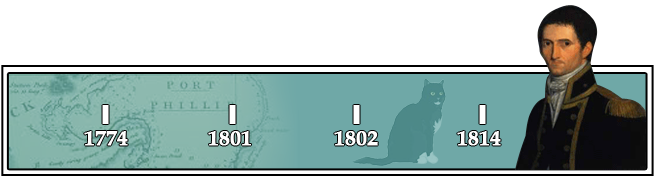 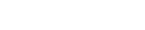 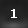 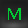 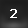 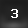 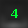 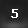 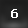 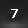 index
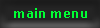 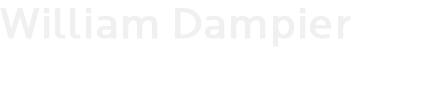 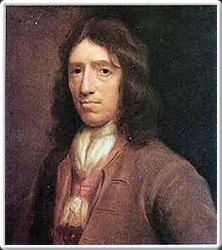 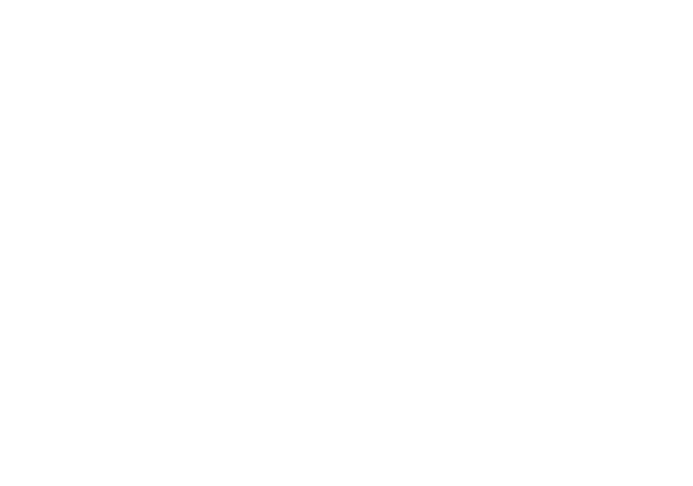 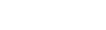 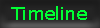 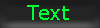 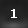 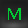 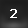 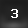 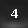 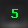 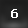 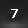 index
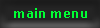 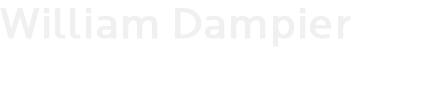 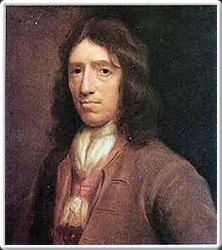 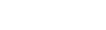 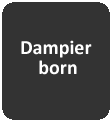 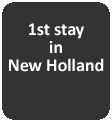 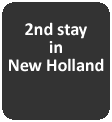 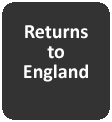 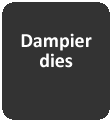 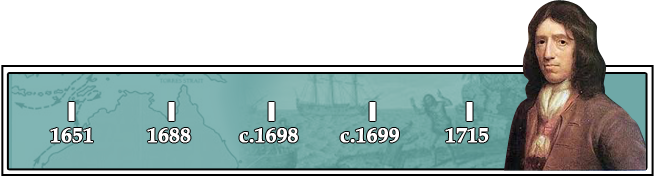 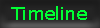 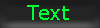 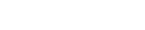 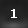 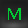 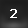 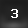 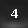 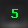 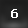 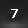 index
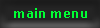 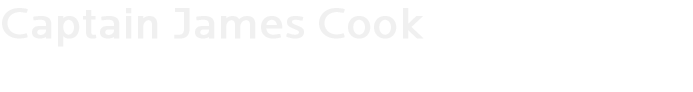 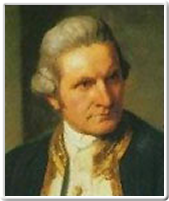 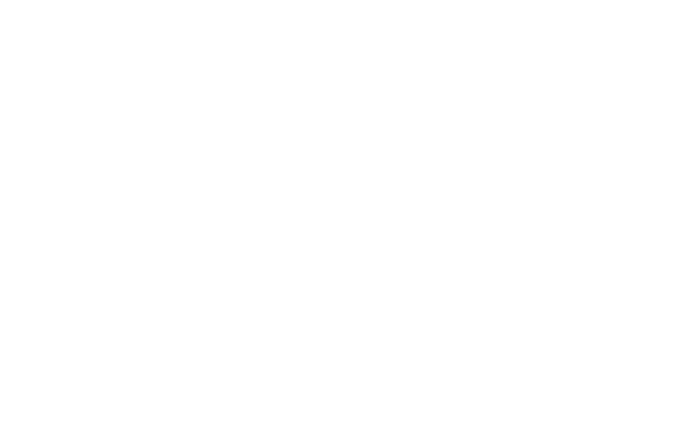 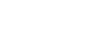 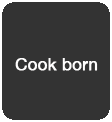 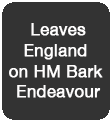 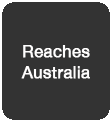 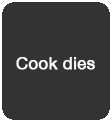 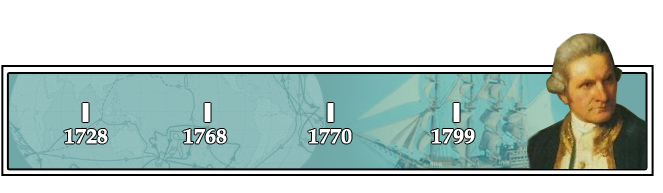 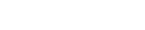 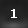 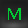 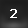 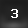 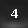 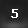 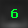 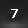 index
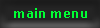 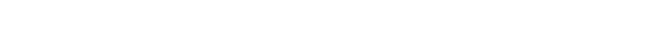 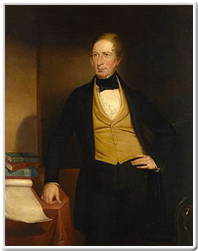 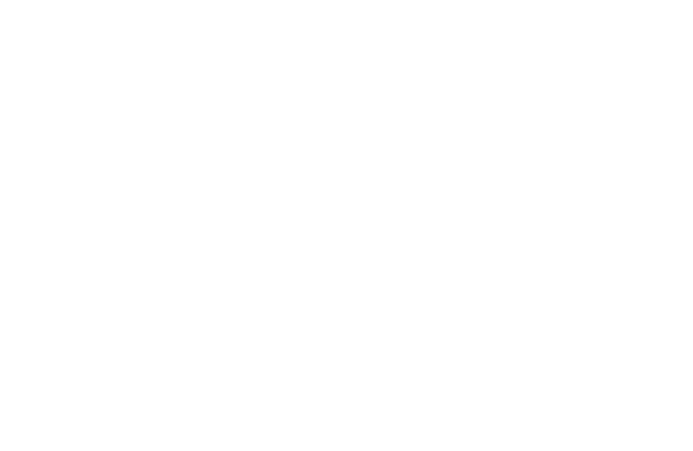 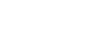 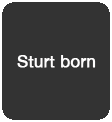 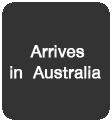 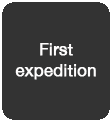 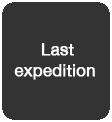 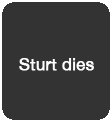 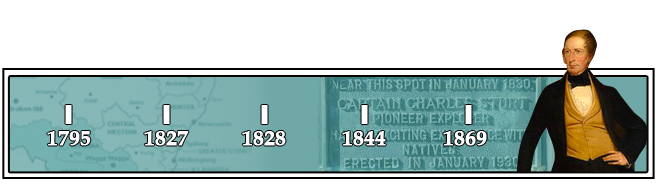 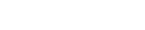 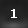 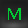 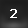 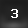 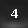 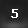 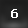 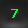 index
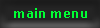 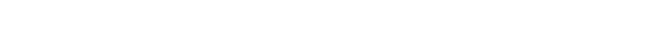 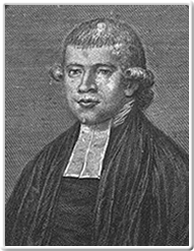 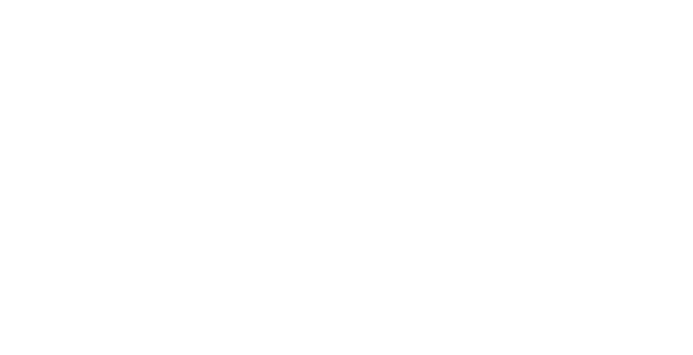 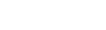 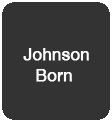 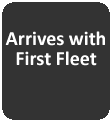 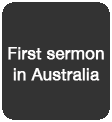 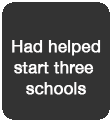 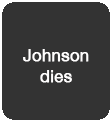 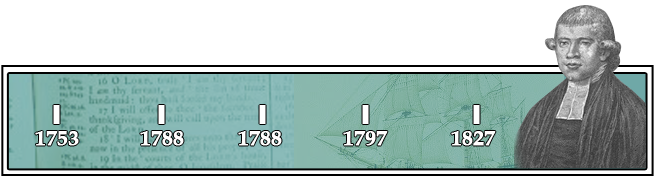 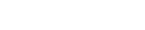 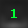 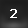 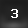 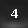 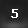 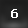 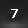 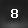 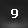 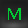 index
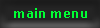 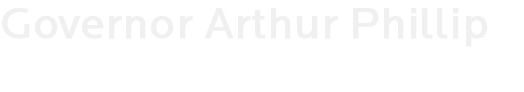 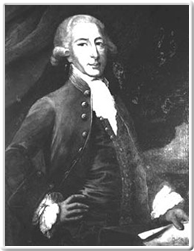 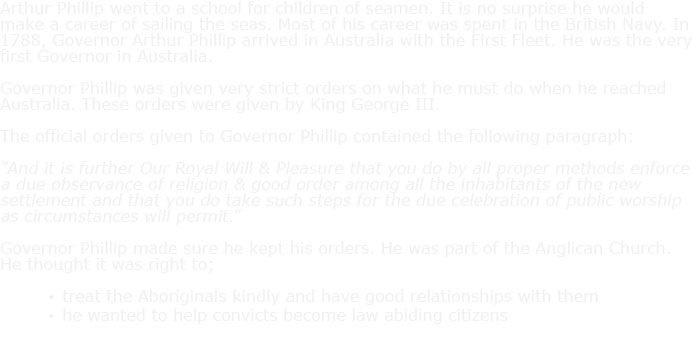 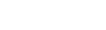 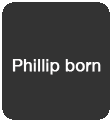 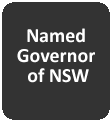 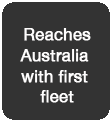 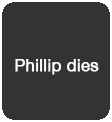 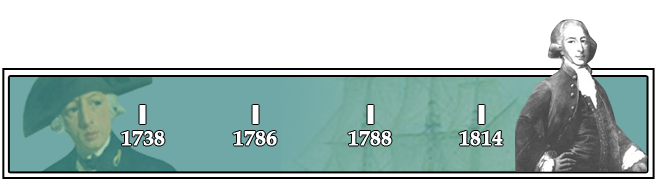 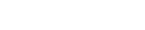 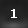 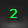 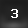 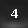 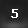 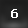 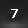 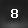 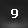 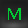 index
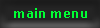 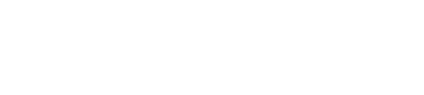 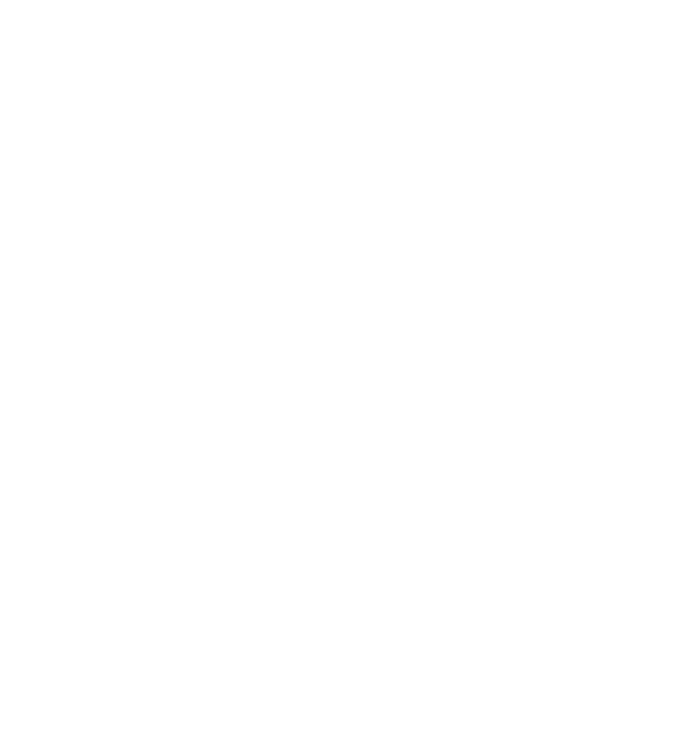 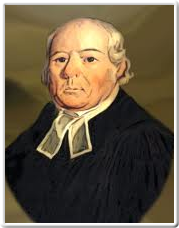 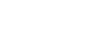 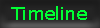 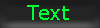 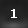 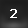 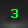 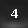 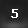 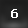 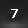 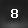 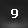 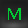 index
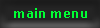 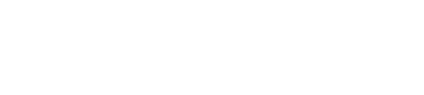 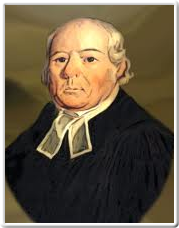 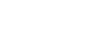 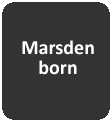 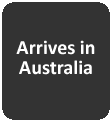 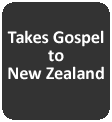 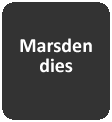 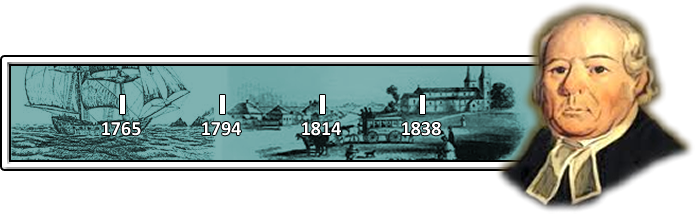 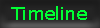 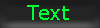 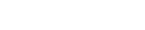 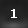 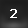 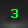 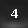 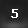 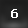 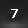 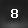 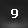 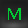 index
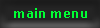 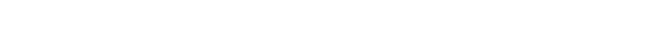 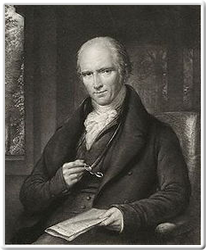 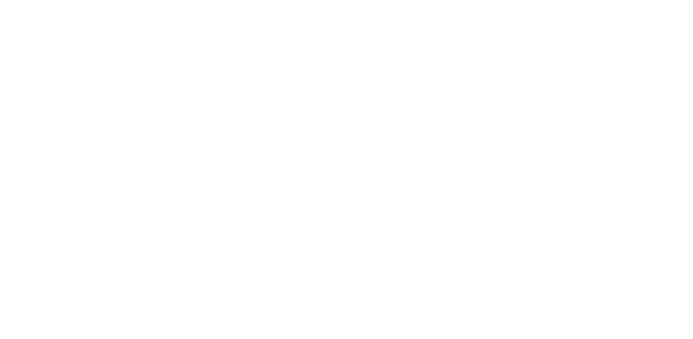 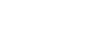 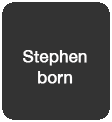 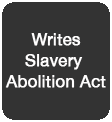 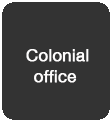 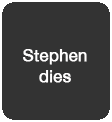 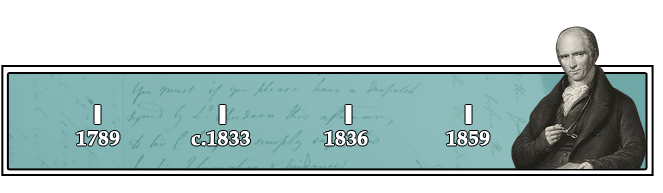 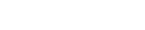 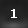 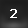 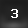 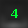 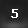 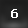 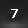 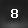 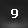 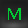 index
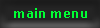 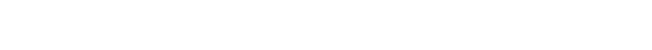 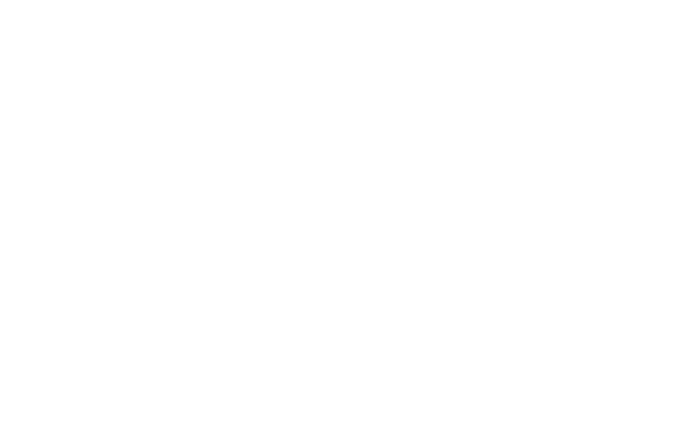 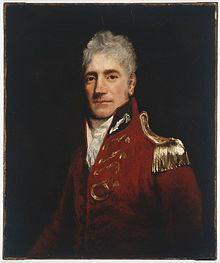 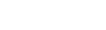 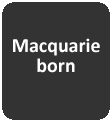 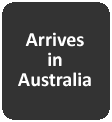 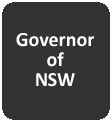 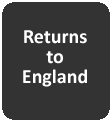 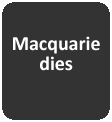 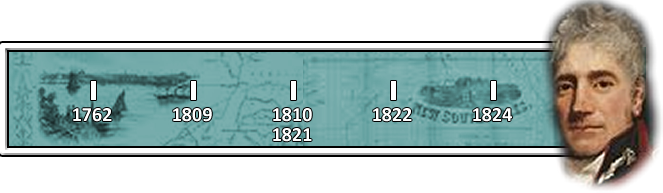 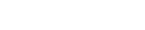 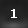 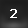 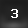 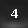 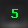 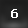 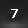 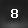 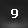 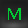 index
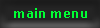 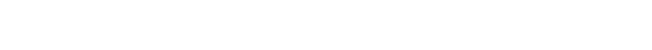 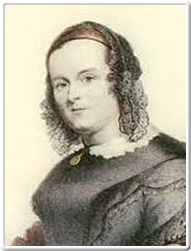 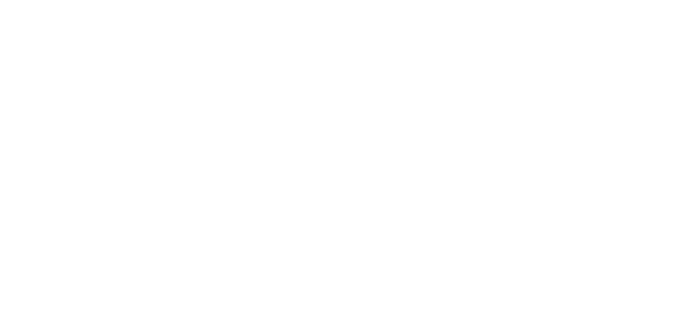 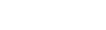 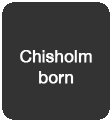 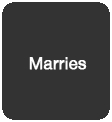 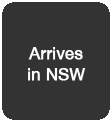 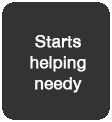 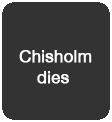 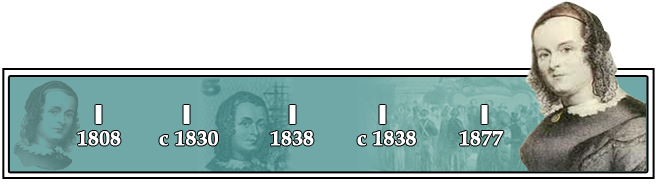 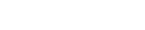 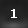 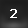 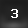 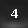 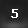 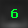 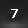 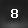 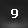 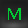 index
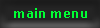 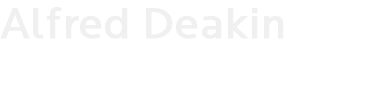 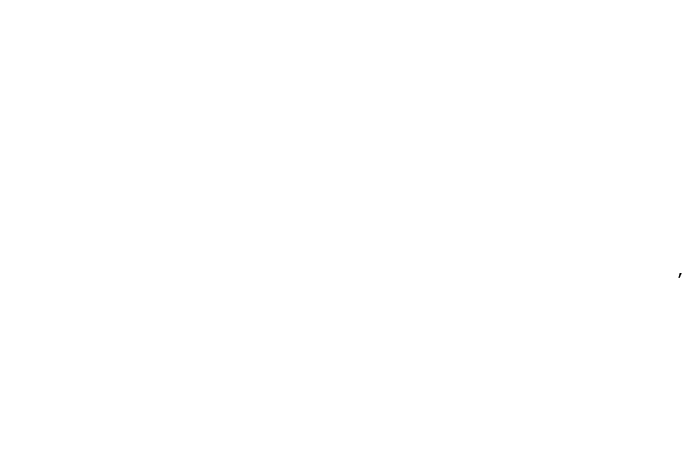 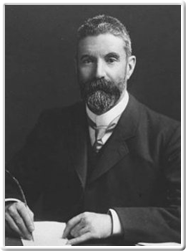 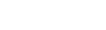 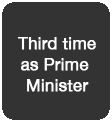 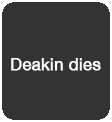 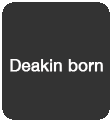 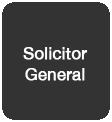 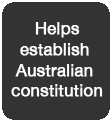 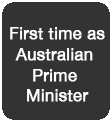 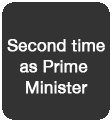 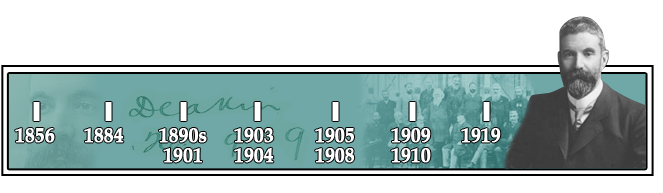 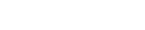 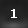 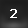 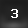 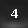 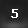 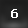 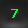 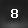 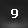 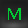 index
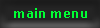 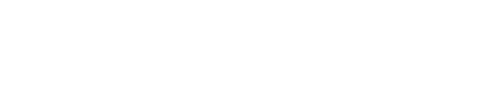 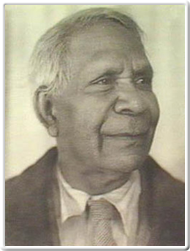 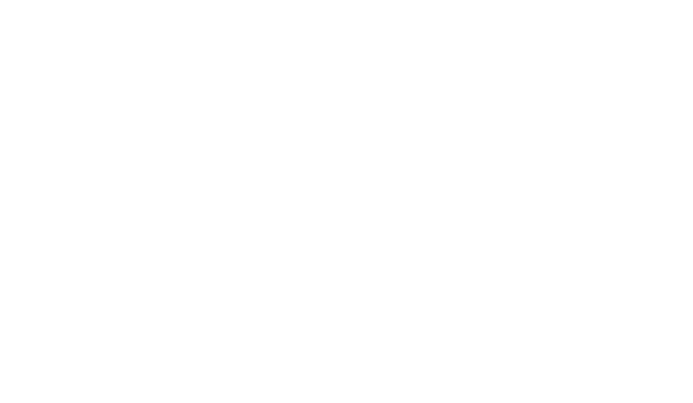 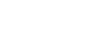 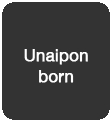 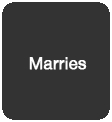 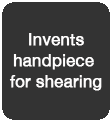 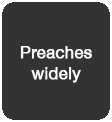 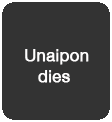 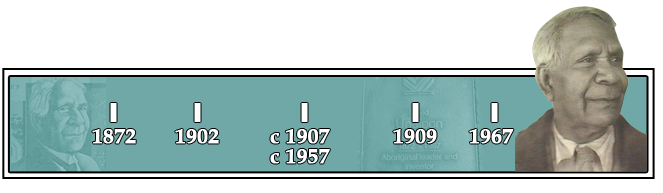 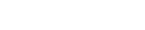 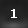 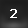 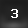 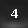 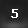 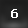 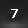 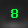 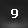 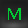 index
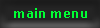 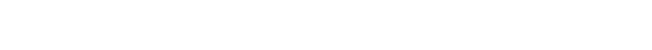 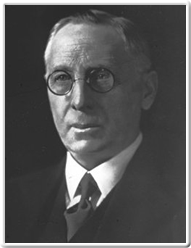 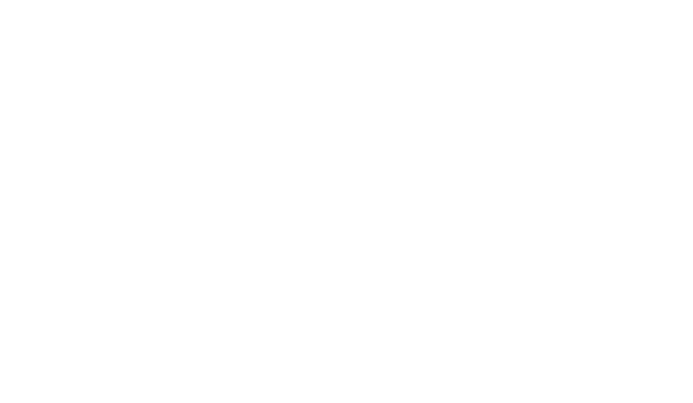 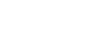 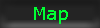 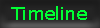 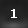 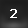 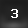 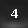 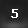 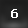 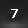 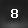 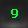 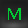 index
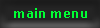 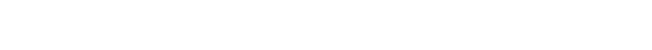 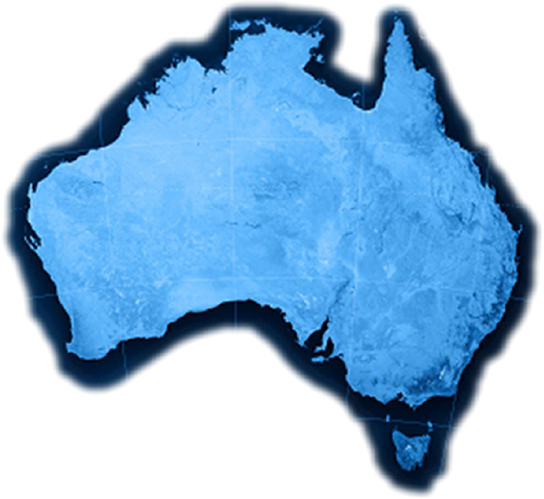 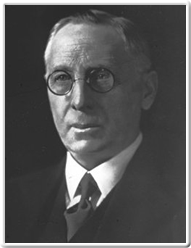 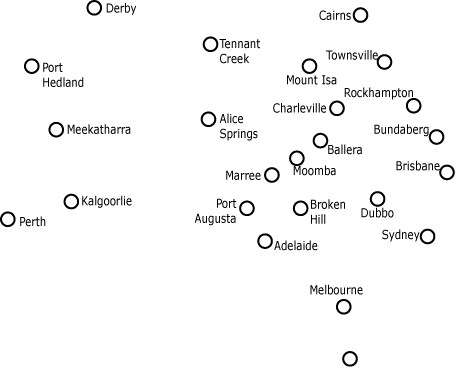 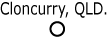 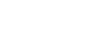 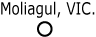 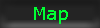 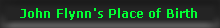 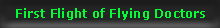 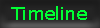 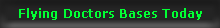 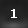 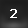 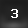 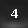 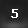 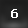 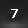 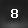 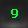 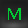 index
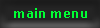 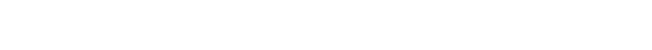 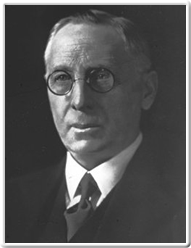 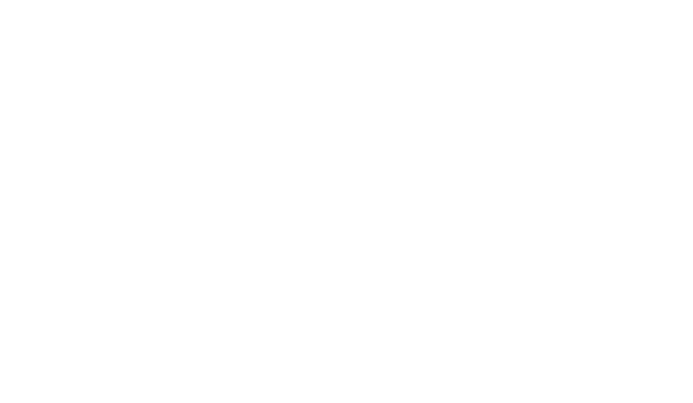 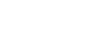 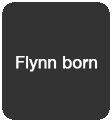 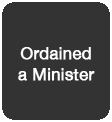 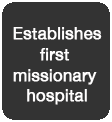 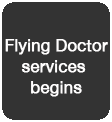 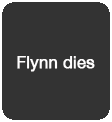 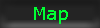 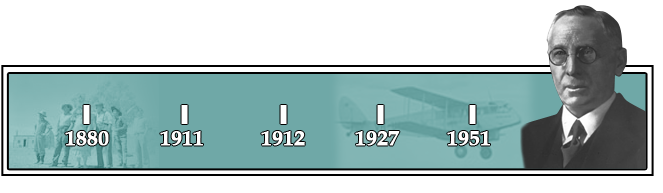 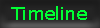 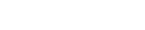 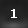 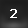 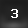 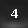 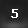 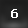 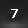 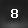 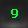 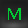 index
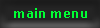 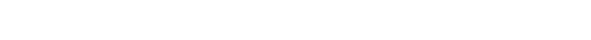 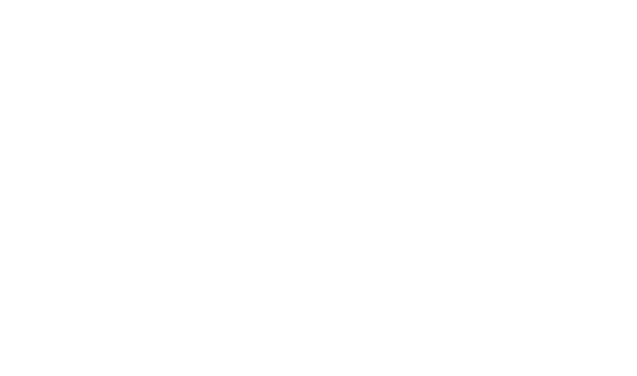 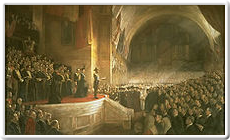 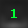 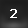 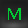 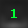 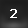 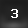 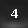 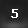 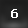 index
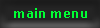 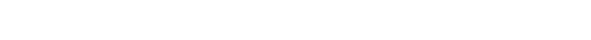 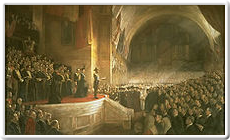 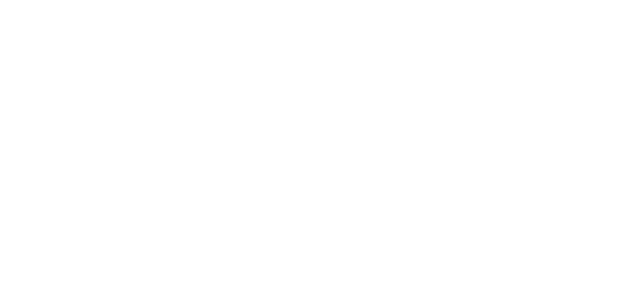 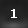 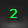 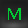 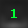 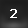 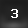 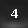 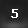 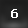 index
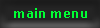 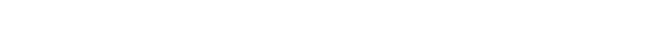 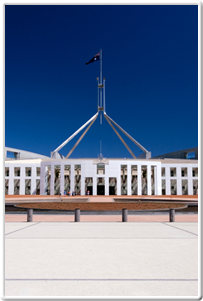 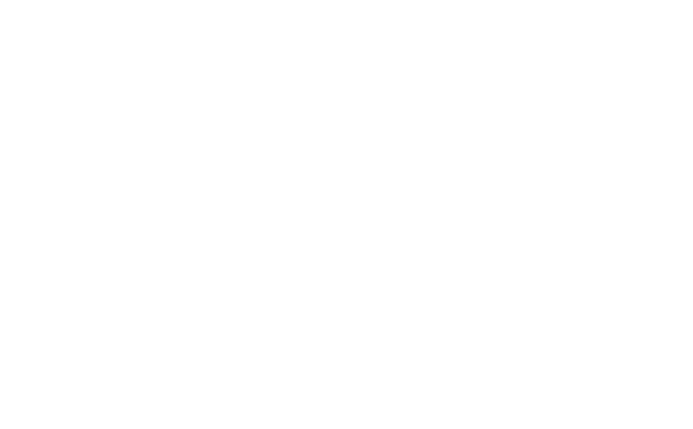 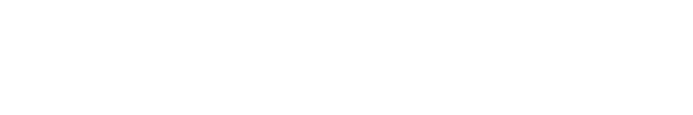 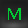 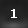 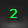 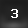 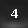 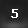 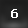 index
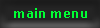 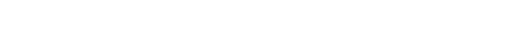 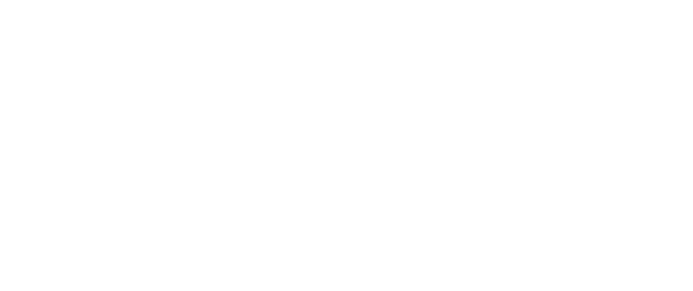 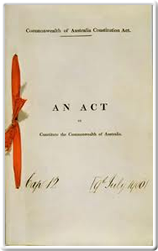 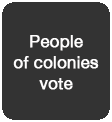 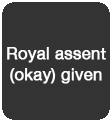 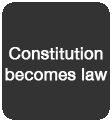 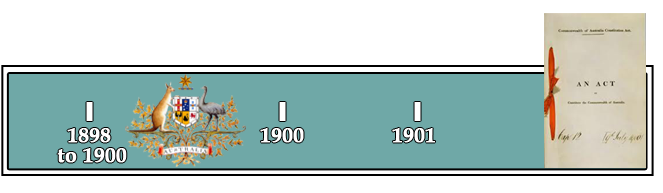 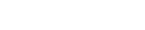 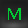 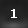 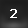 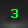 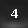 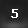 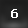 index
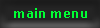 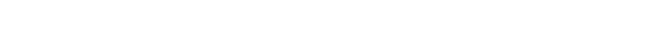 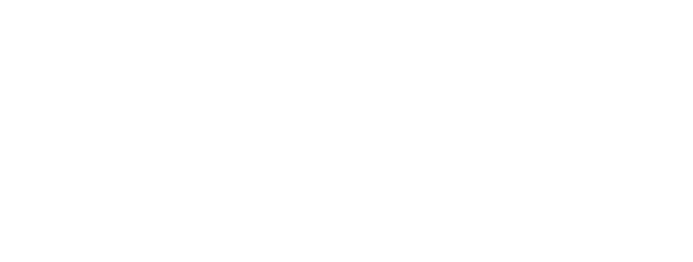 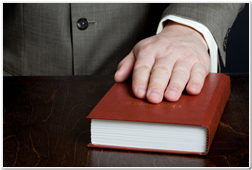 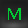 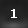 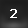 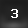 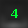 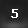 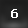 index
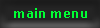 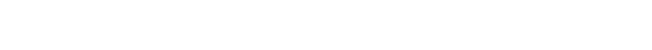 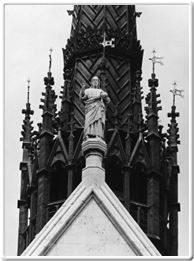 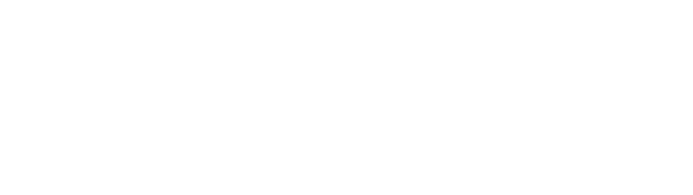 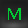 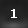 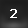 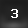 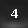 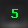 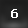 index
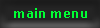 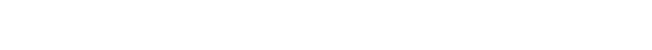 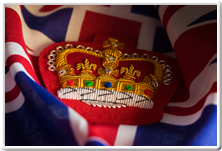 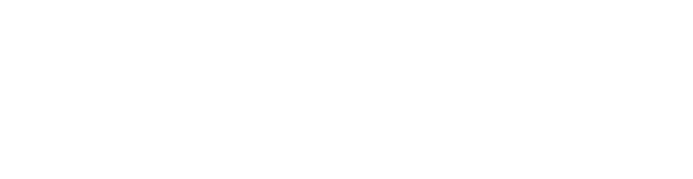 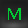 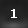 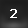 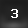 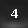 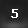 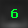 index
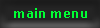 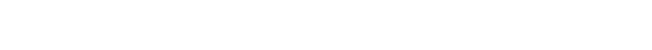 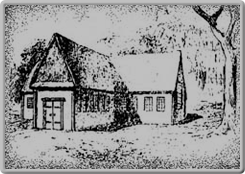 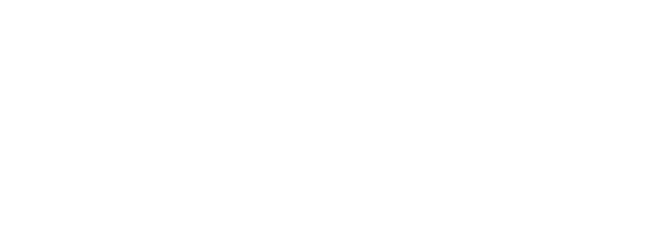 index
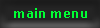 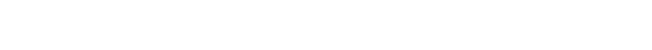 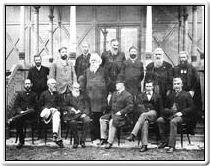 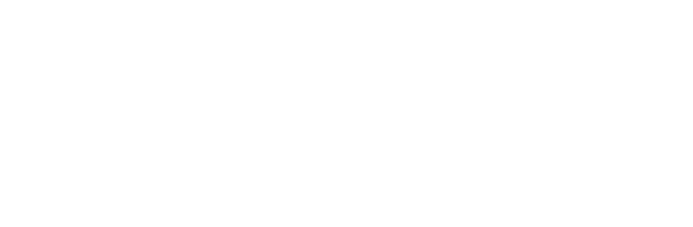 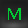 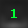 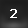 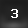 index
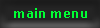 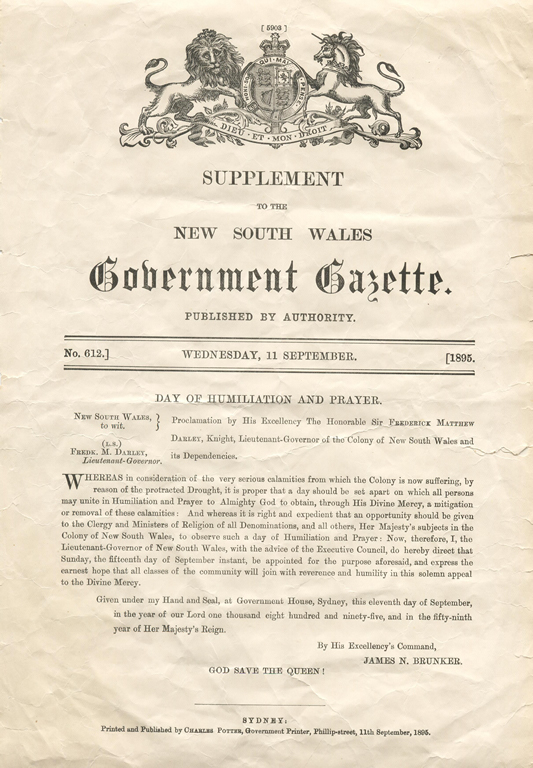 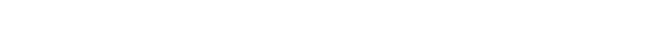 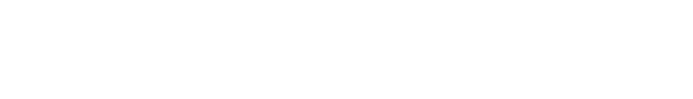 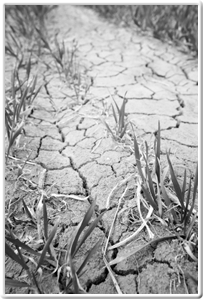 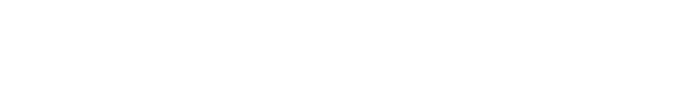 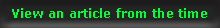 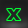 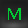 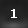 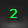 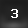 index
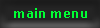 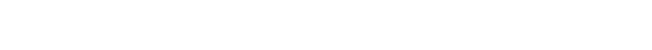 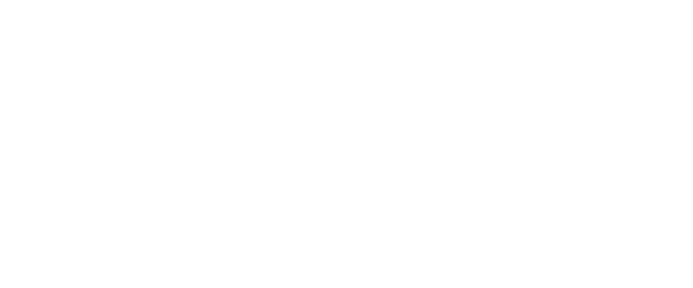 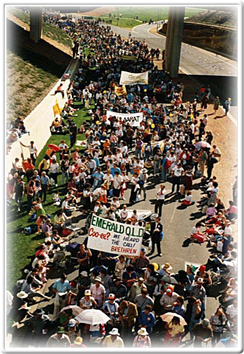 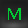 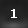 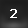 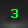 index
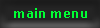 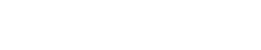 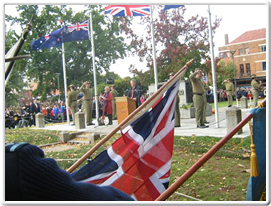 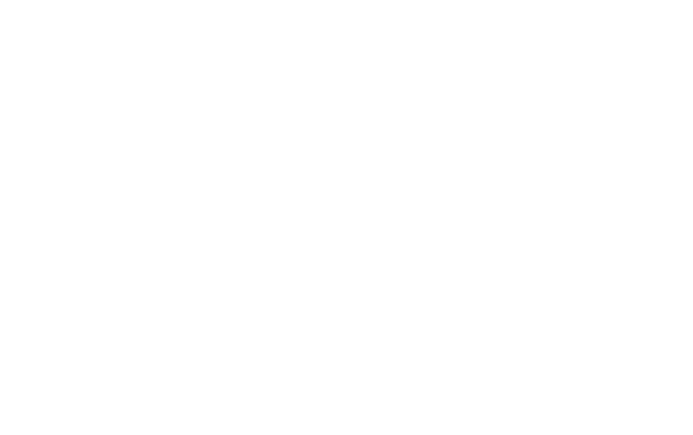 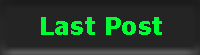 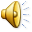 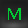 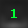 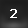 index
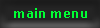 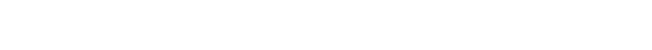 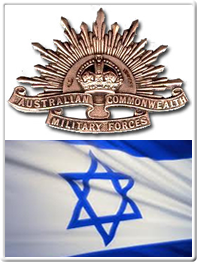 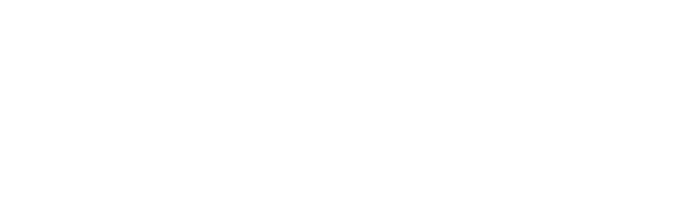 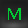 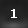 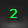 index
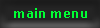 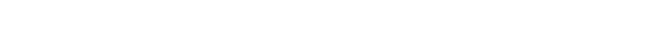 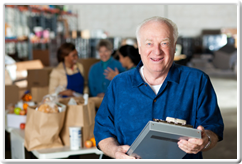 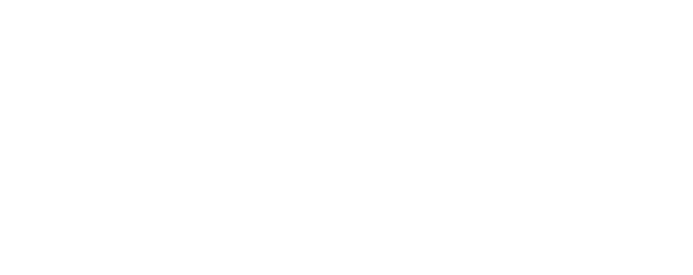 index
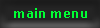 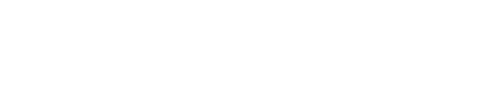 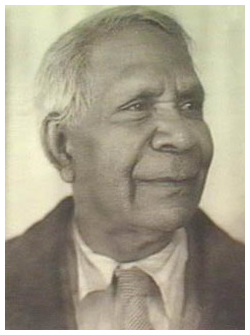 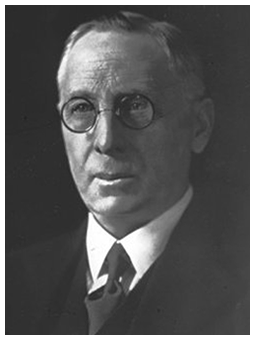 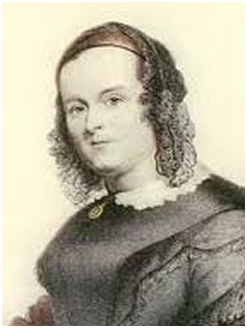 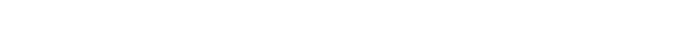 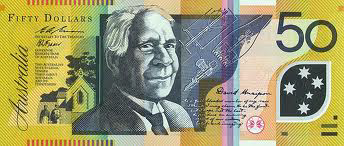 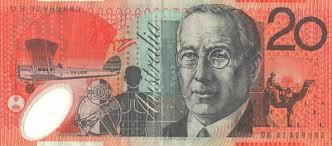 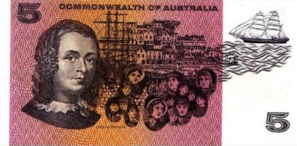 index
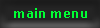 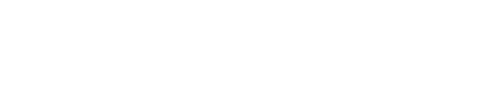 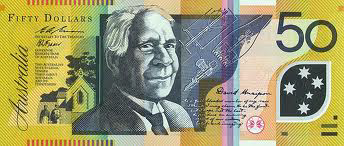 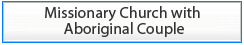 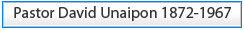 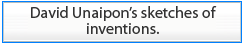 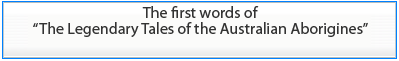 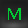 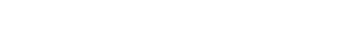 index
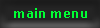 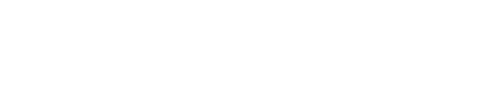 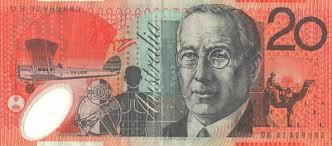 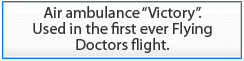 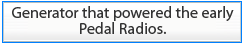 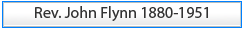 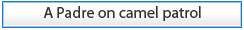 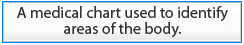 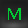 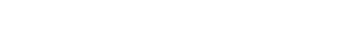 index
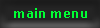 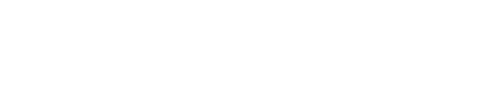 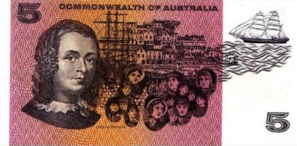 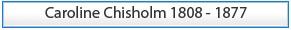 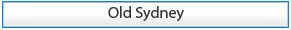 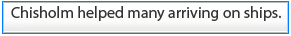 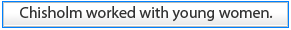 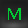 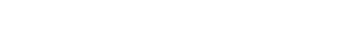 index
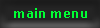 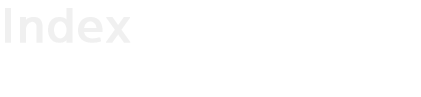 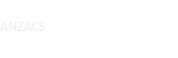 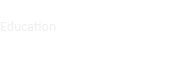 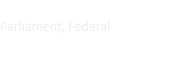 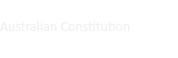 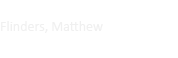 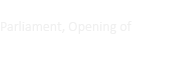 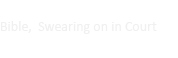 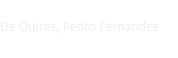 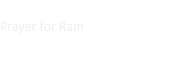 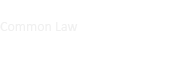 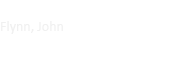 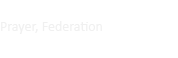 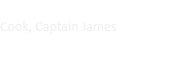 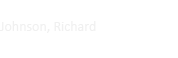 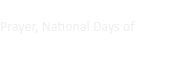 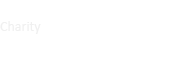 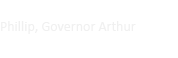 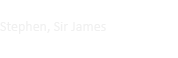 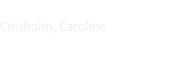 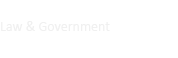 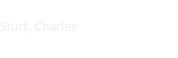 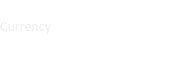 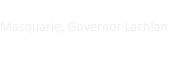 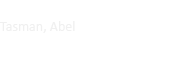 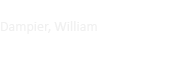 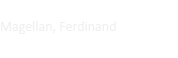 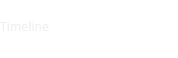 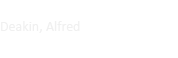 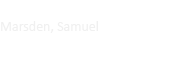 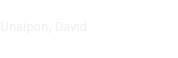 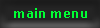 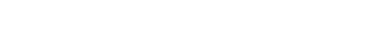 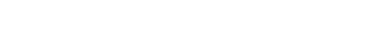 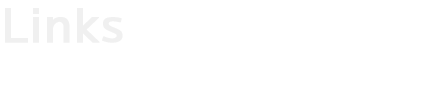 Christian History Research

The Australian War Memorial

The Australian Dictionary of Biography

Wikipedia

Also for further study below:
John Flynn:
An Interactive Biography

Produced by
Interactive History
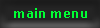 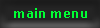 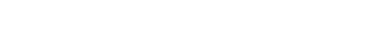 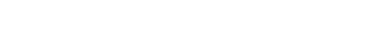